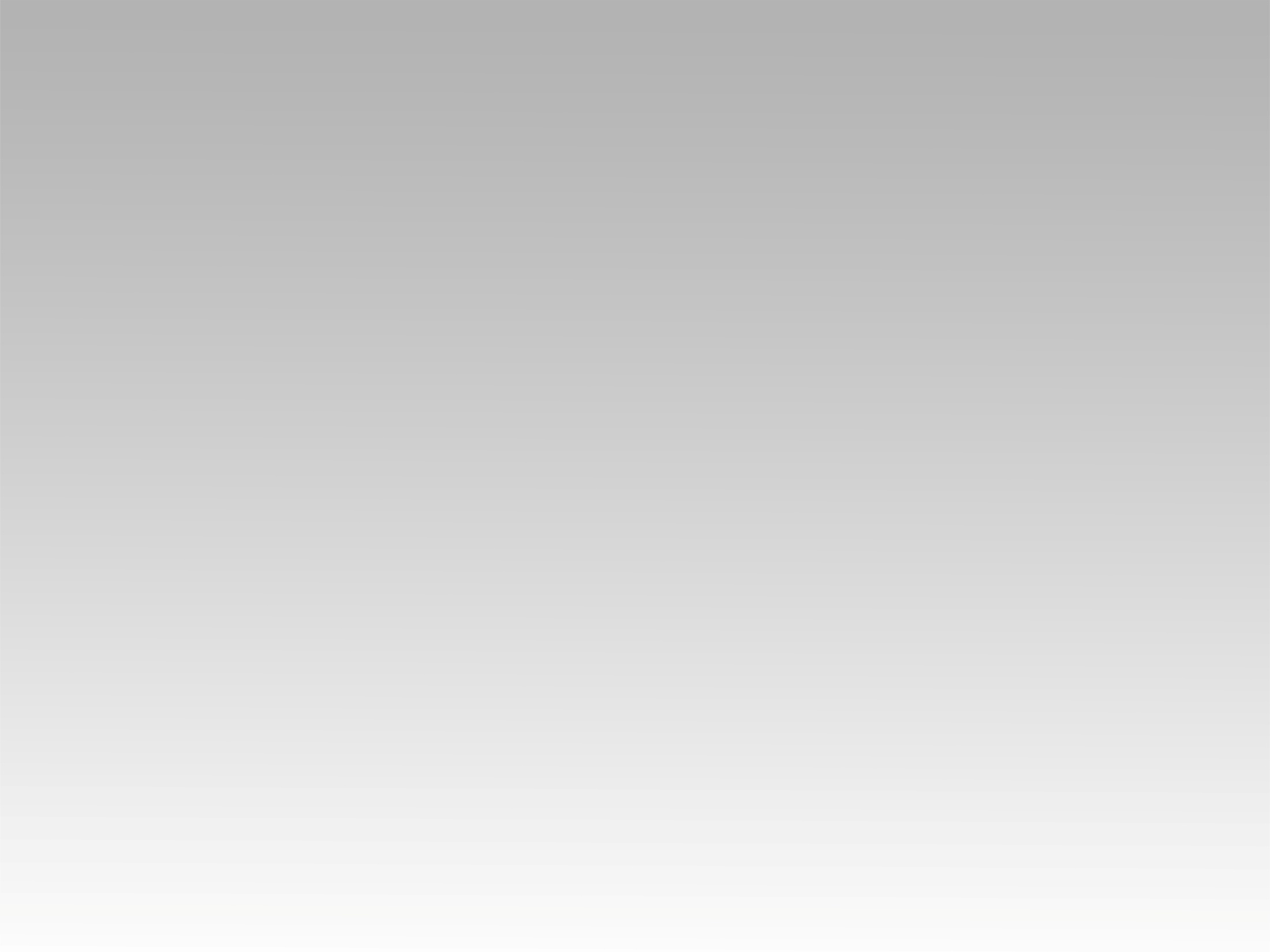 تـرنيــمة
أزمة وهتعدي
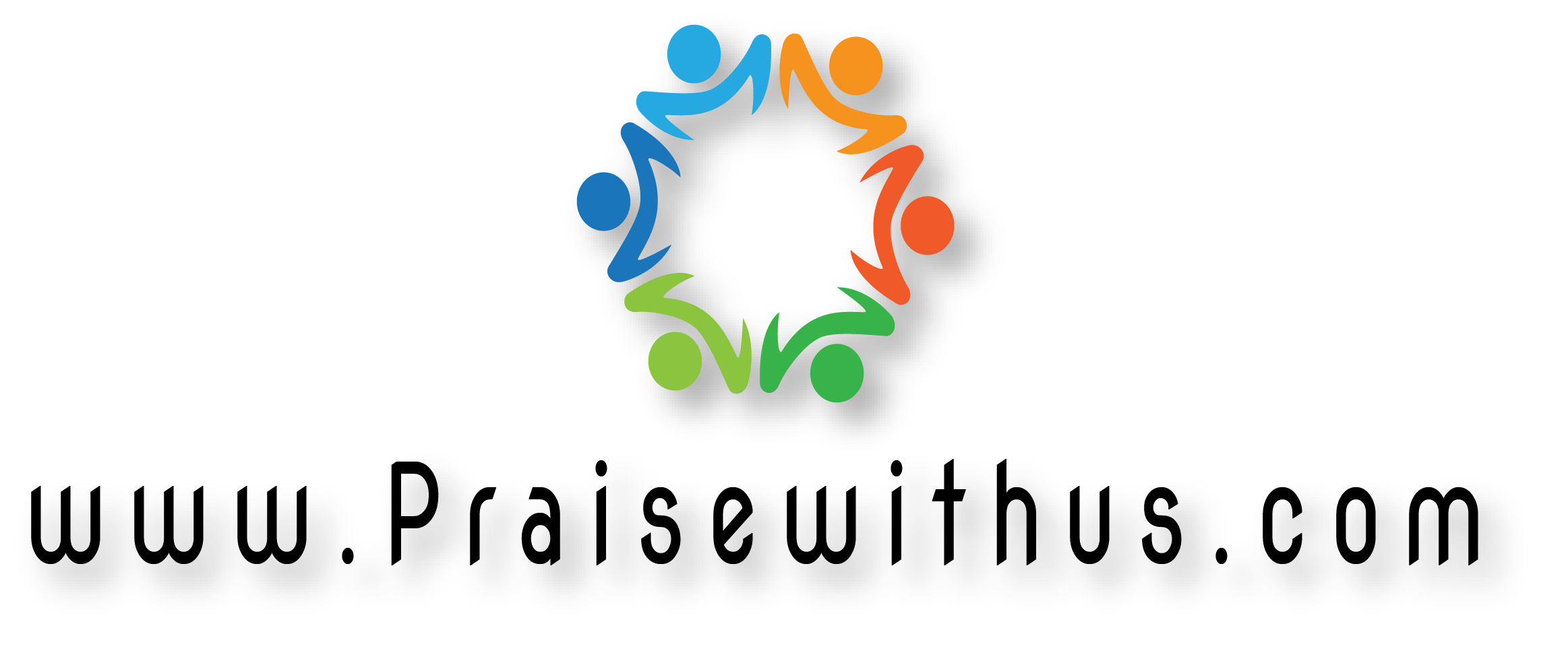 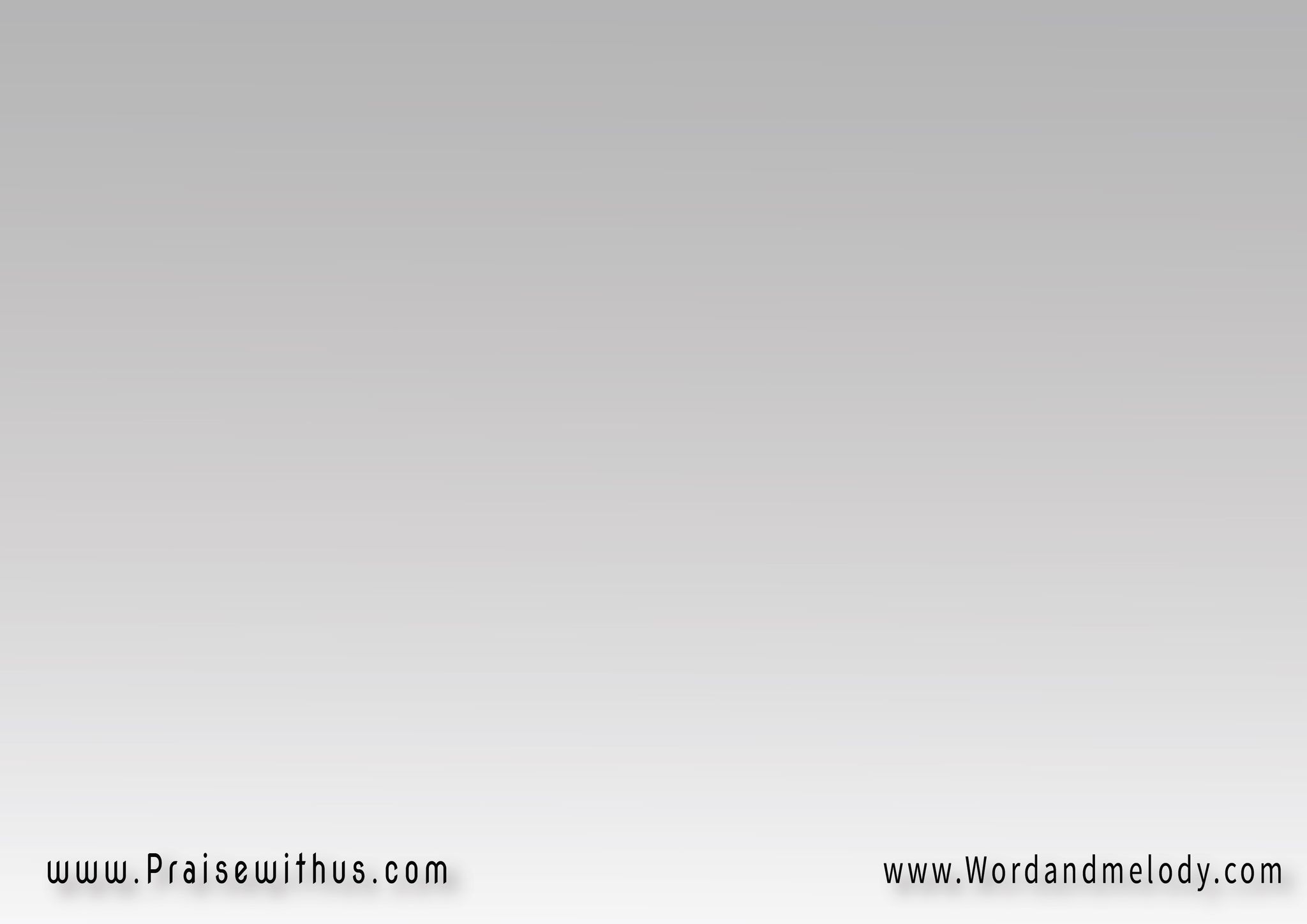 أزمة وهتعدي إله التعويضات إلهي حيأزمة وهتعدي إله البركات 
بالخير جاي
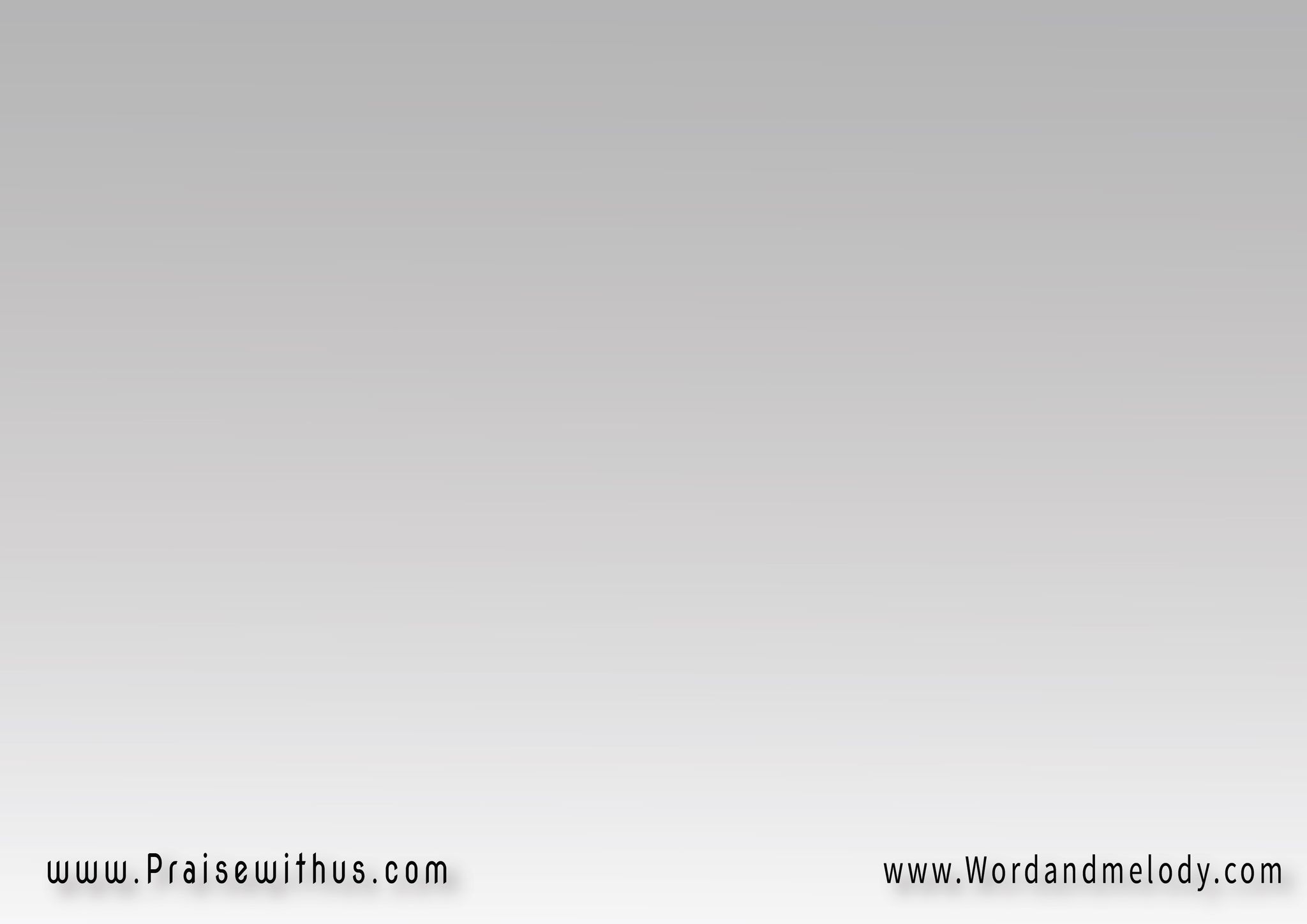 هيعوض سنين فاتت 
وهيعوض سنين راحتدا إلهي حي إلهي حي
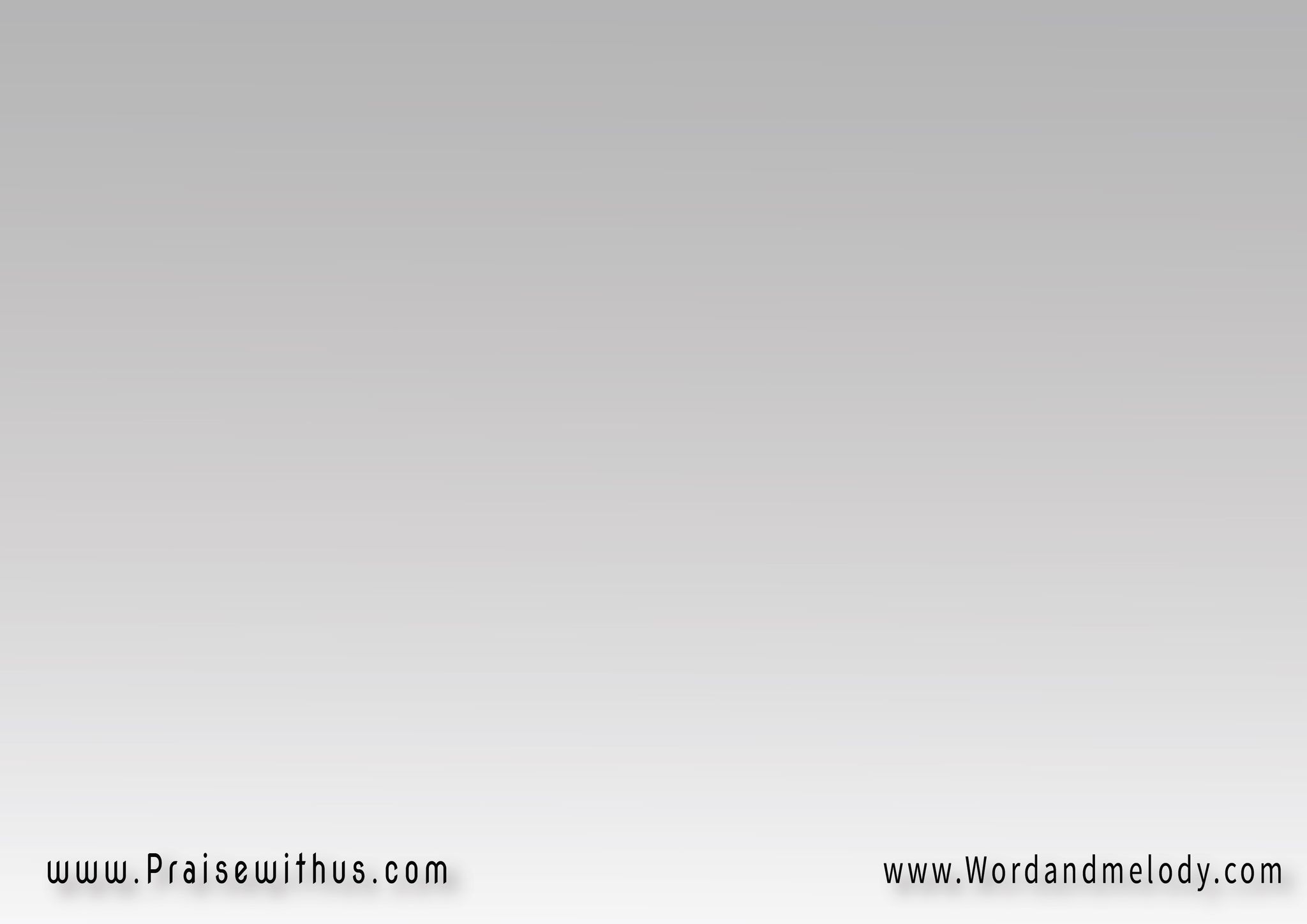 أزمة وهتعدي إله التعويضات إلهي حيأزمة وهتعدي إله البركات 
بالخير جاي
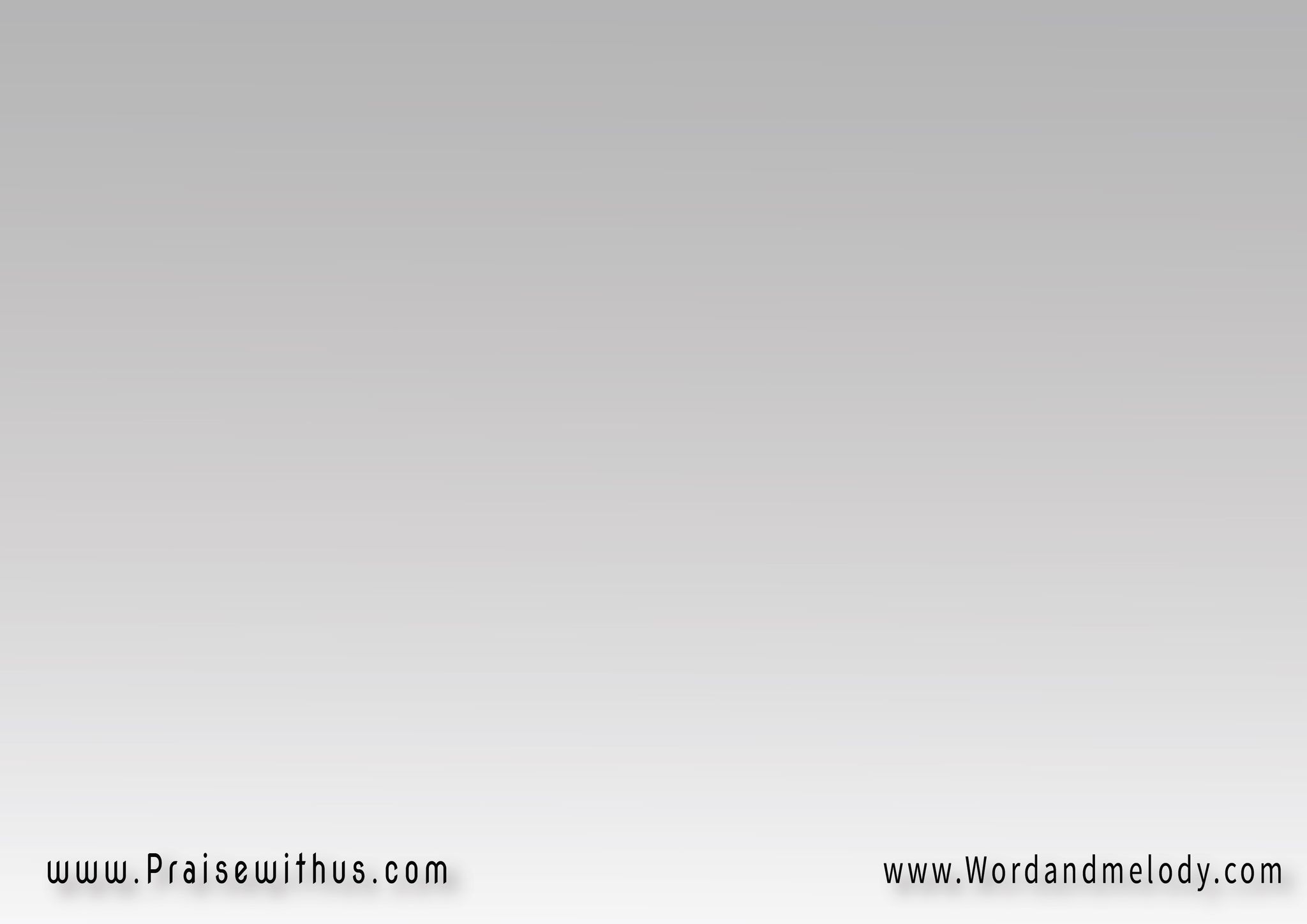 ثقتي أنا مش هطرحها
 ثقتي أنا مش هانزعهادا إلهي حي إلهي حي
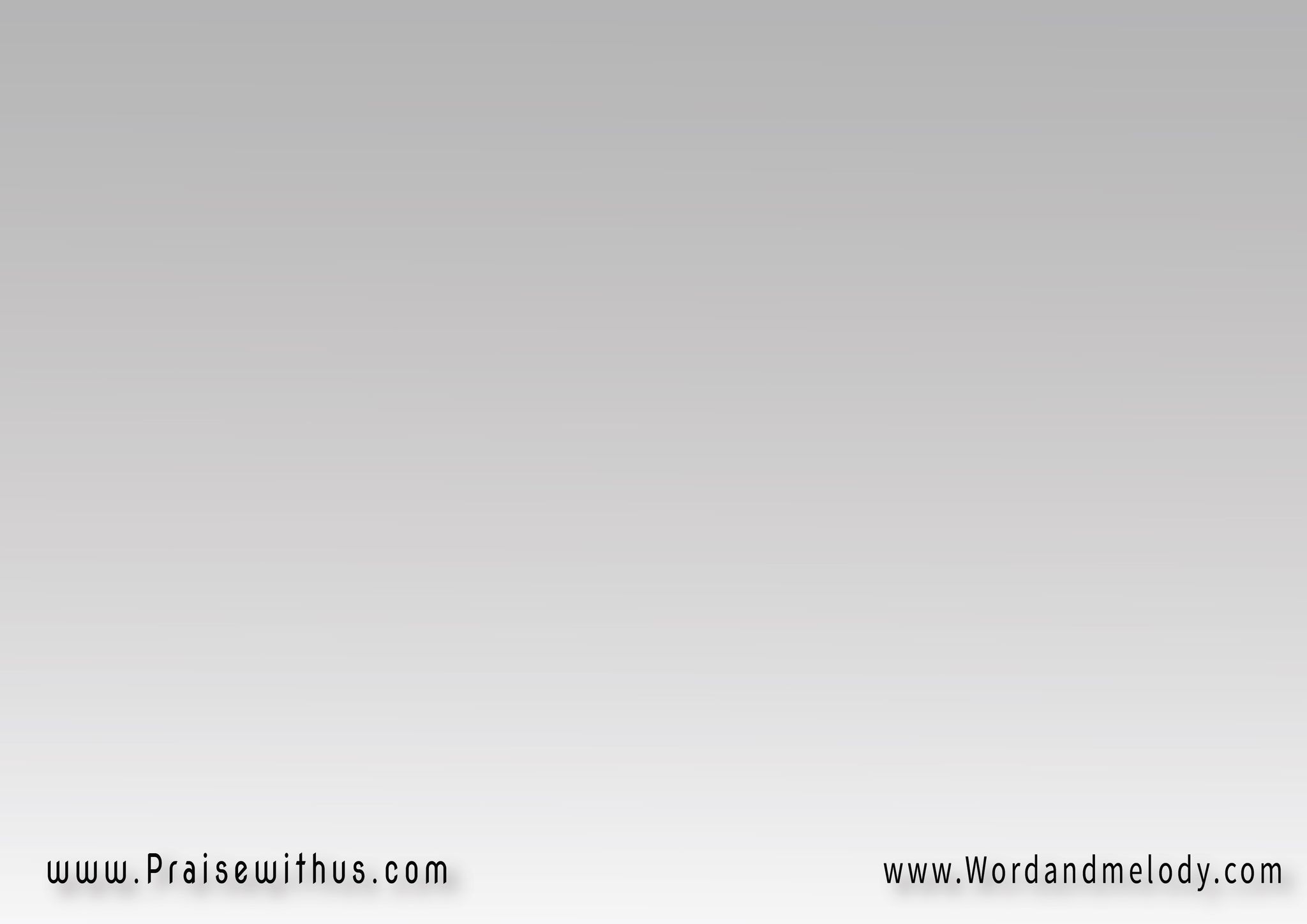 أزمة وهتعدي إله التعويضات إلهي حيأزمة وهتعدي إله البركات 
بالخير جاي
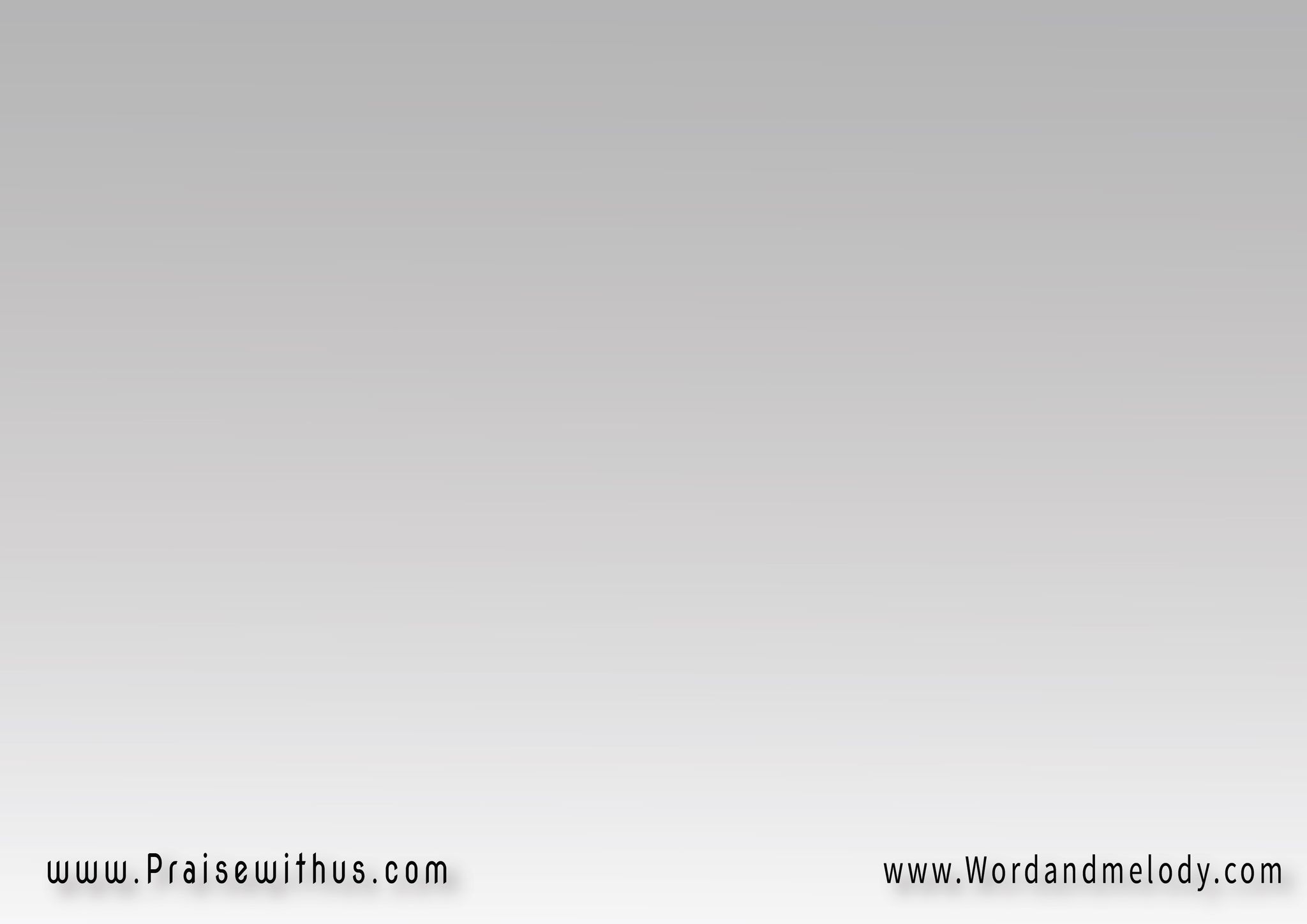 إلهي جاي بالعويضات 
إلهي جاي بالبركاتدا إلهي حي إلهي حي
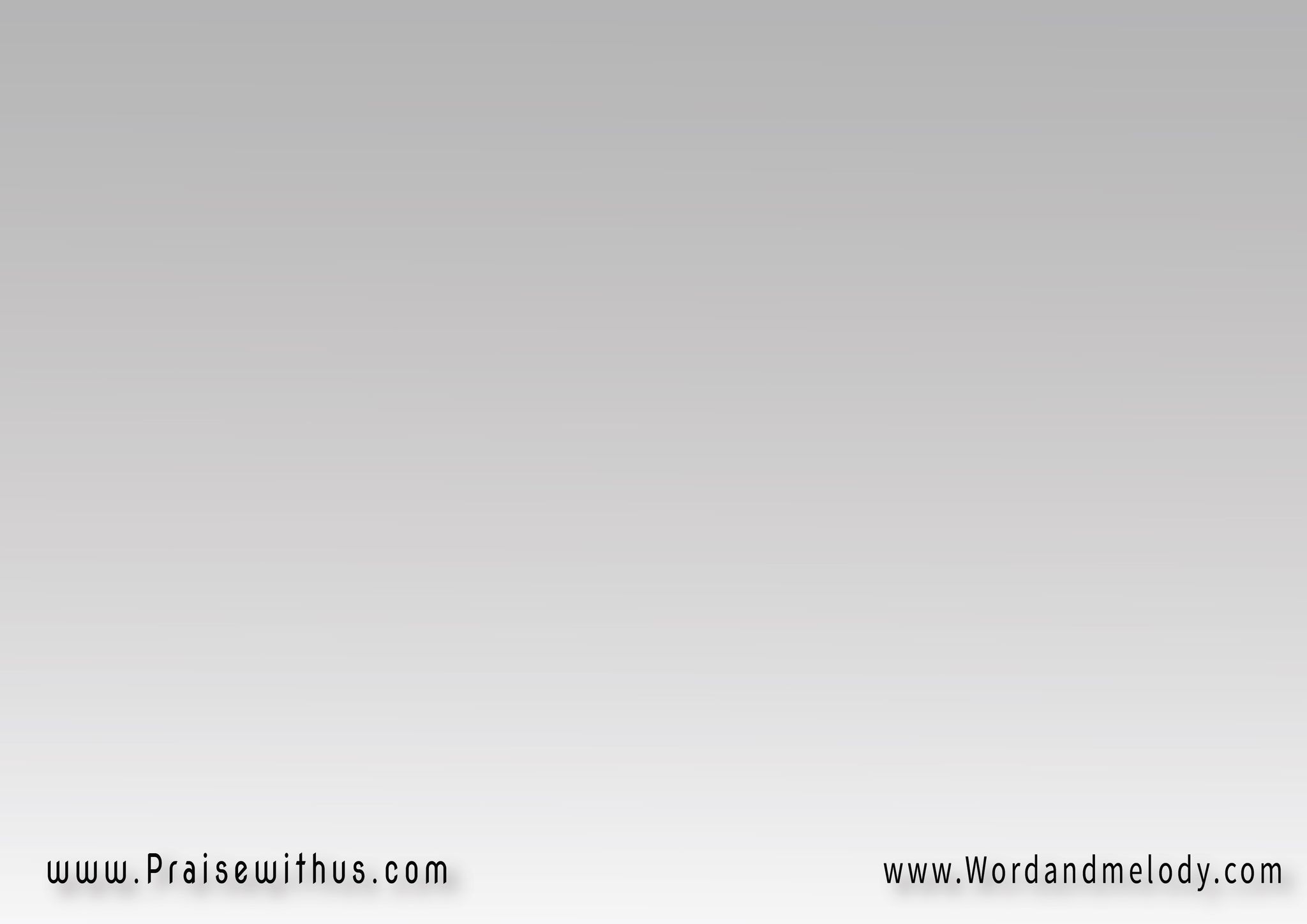 أزمة وهتعدي إله التعويضات إلهي حيأزمة وهتعدي إله البركات 
بالخير جاي
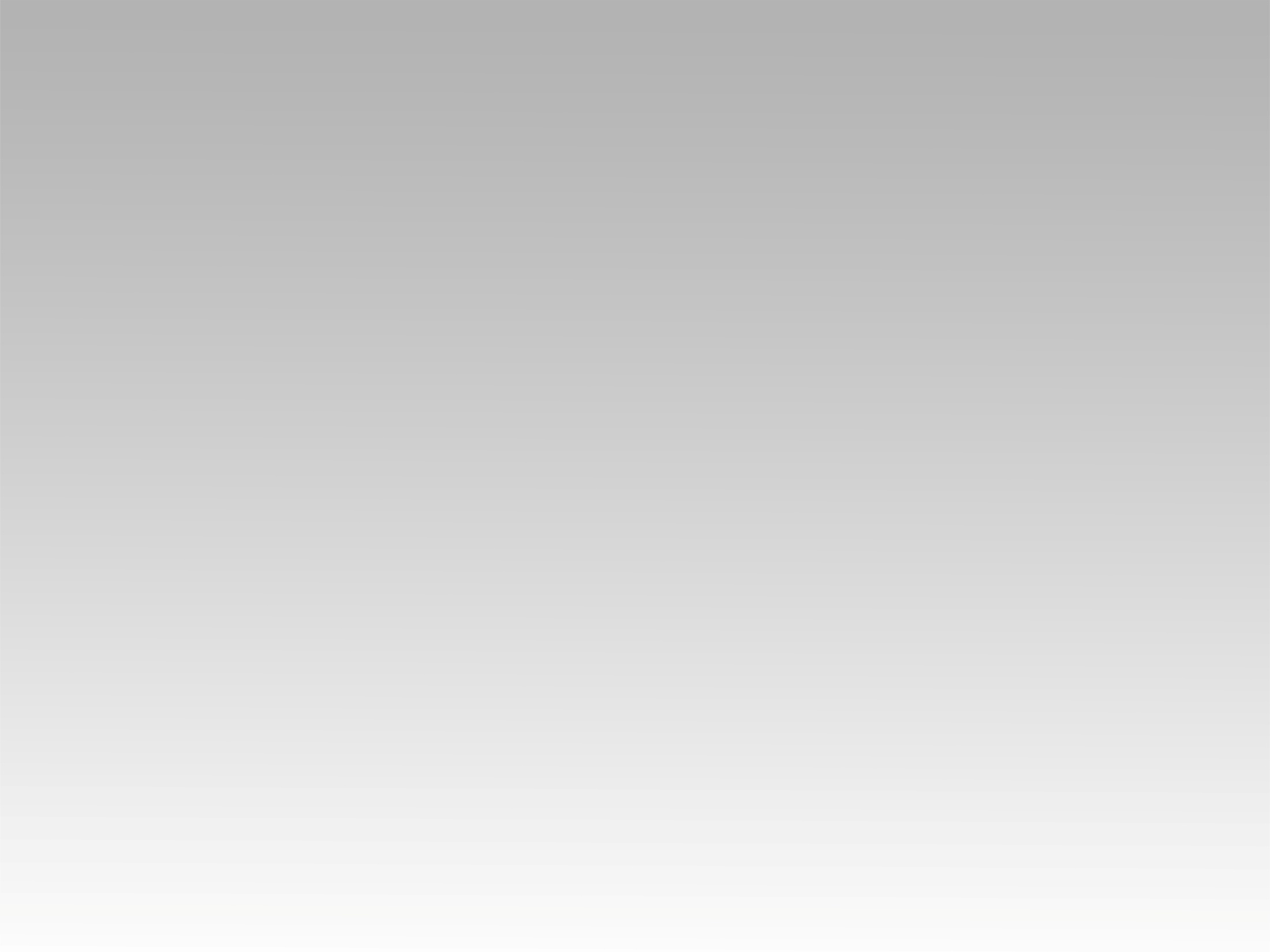 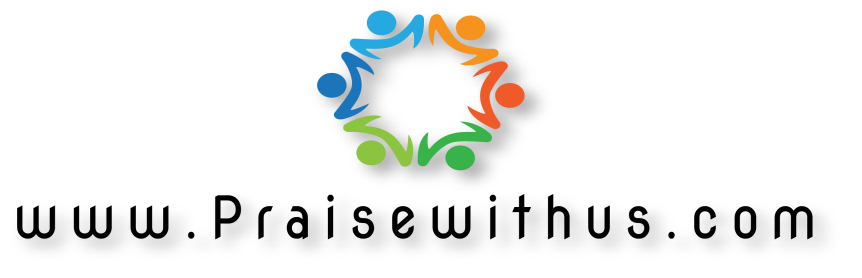